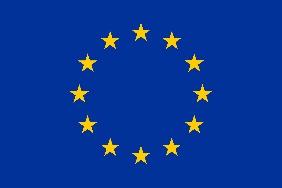 Erasmus+
Sustainability by Biotechnology
Overview of theBiohydrogen Experiment
Reneé Ristl
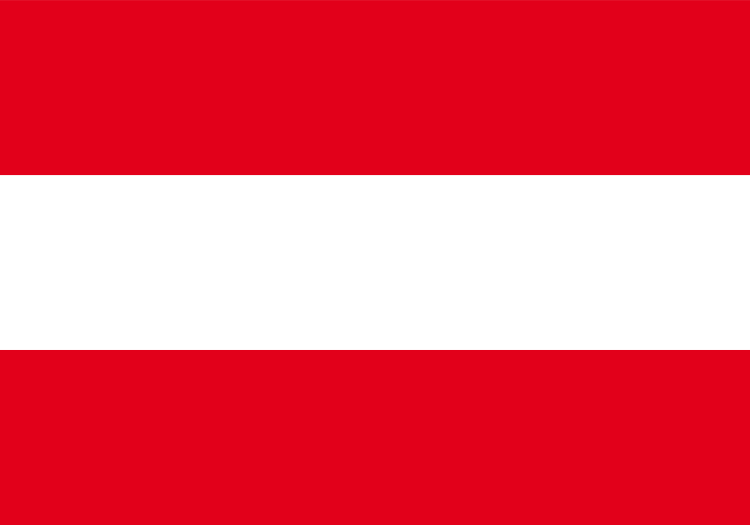 Daniel Csapo
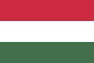 Biohydrogen Production
Substrate II
(Culture medium)
Substrate I
(Sugar beet cuttings)
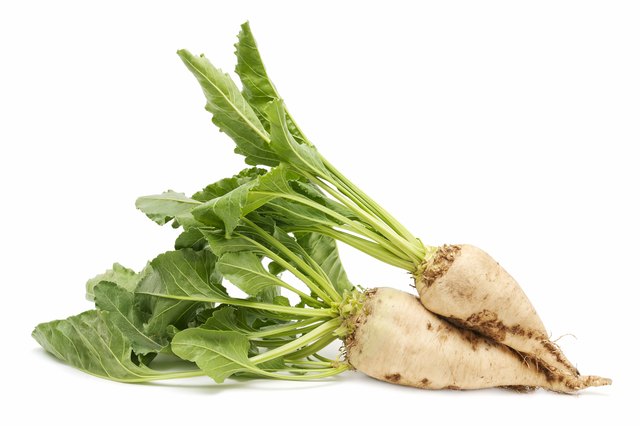 H2O
76-78°C
Biohydrogen  Production
37°C
H2O
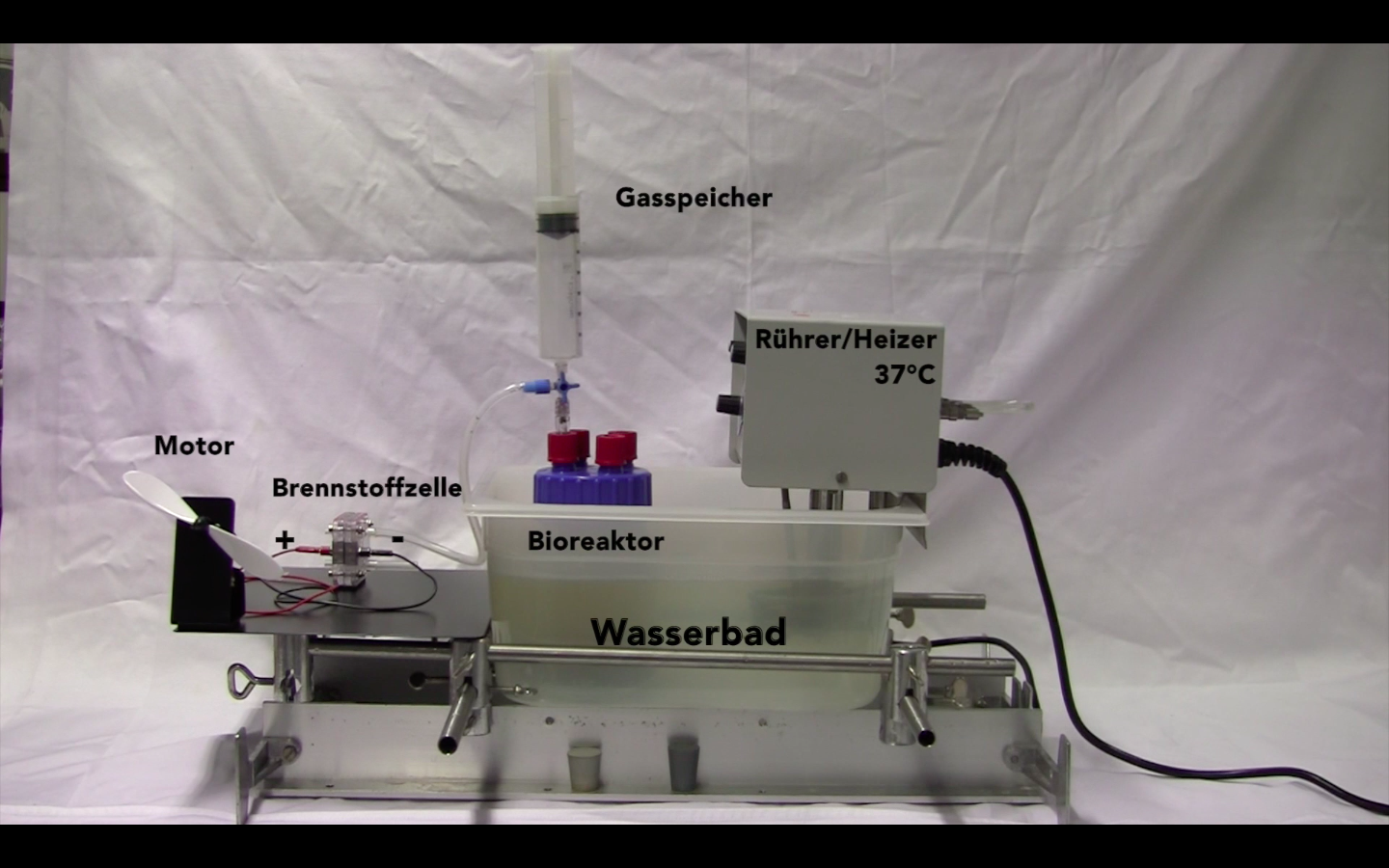 Syringe
Heater 37°C
Motor
Fuel Cell
Fermenter
Waterbath
Gas Chromatography
Detector
H2
Thermal conductivity
CO2
Time
Fuel Cell
mA
Multimeter
Membrane
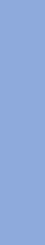 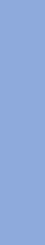 -
+
Fuel Cell
-
-
+
+
Motor
Fuel Cell
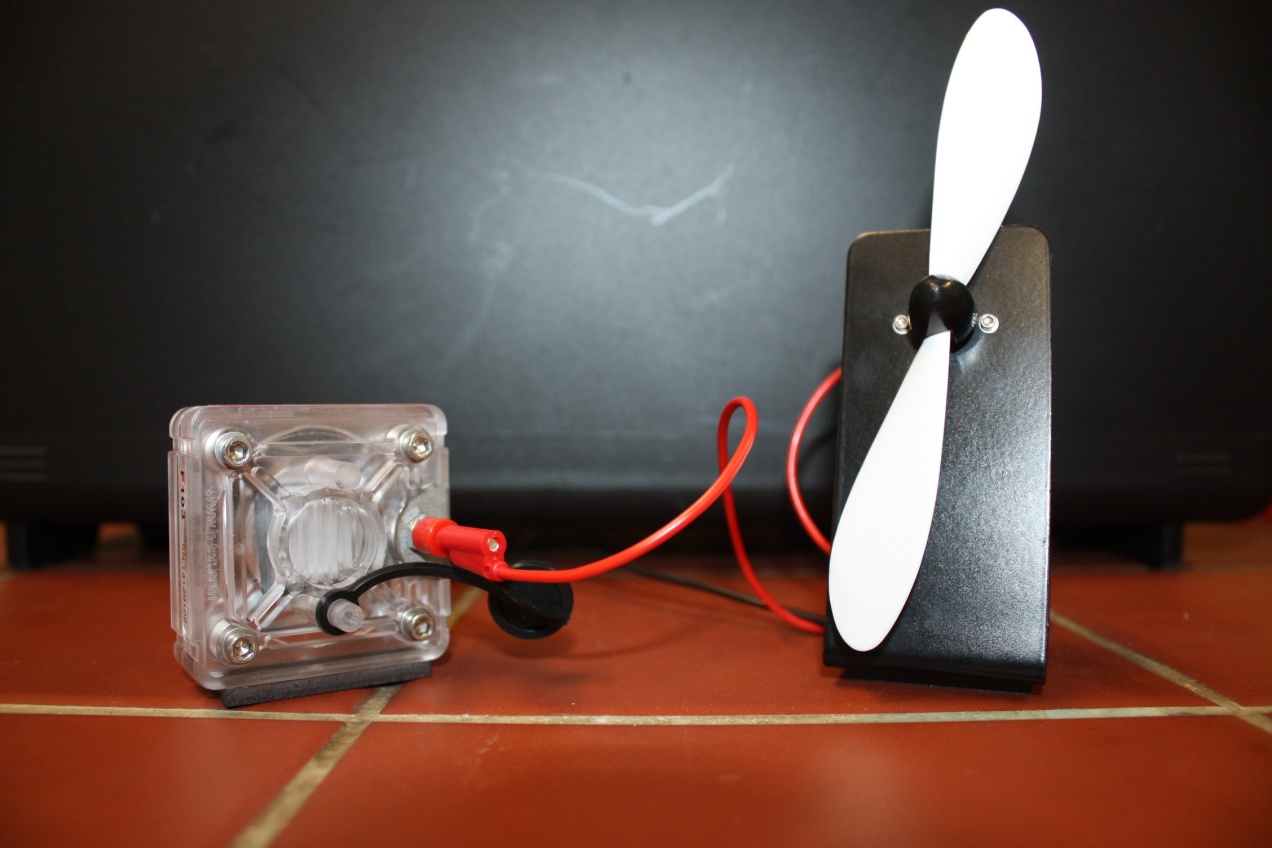